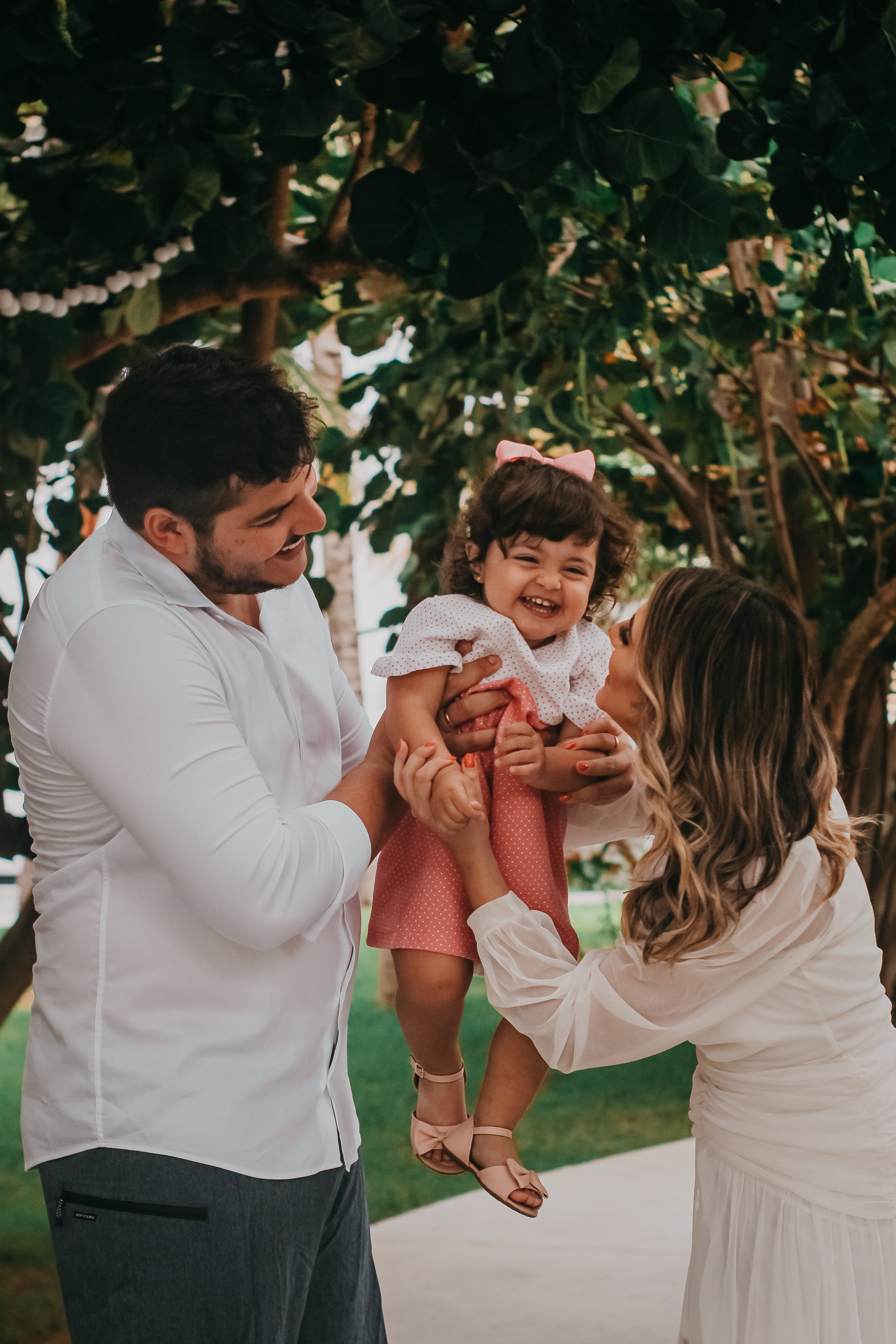 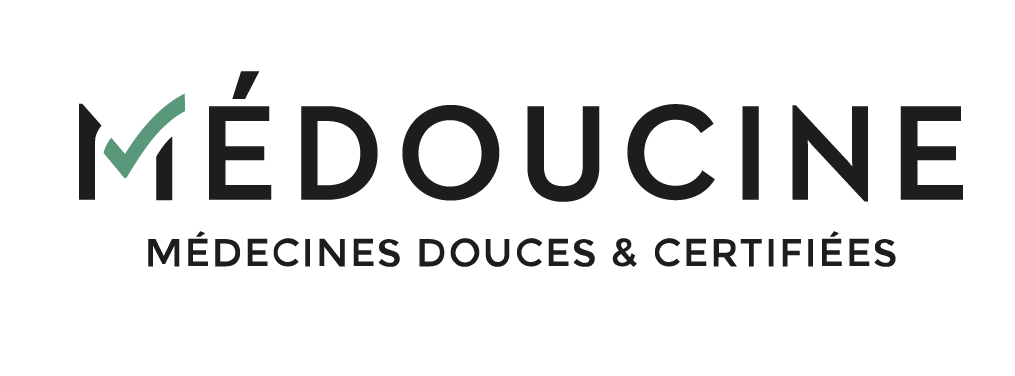 Les principes de l’éducation positive
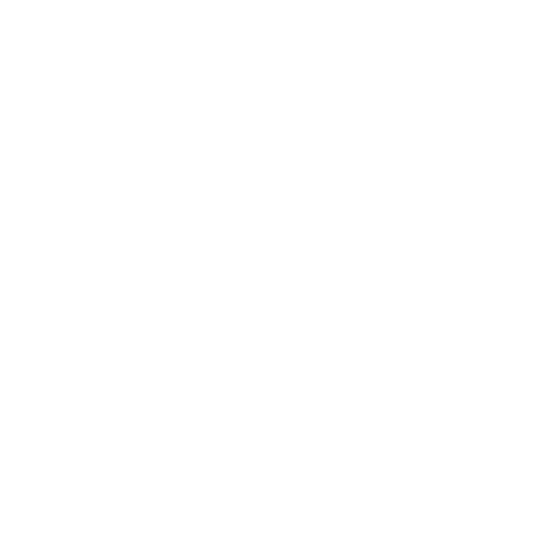 Médoucine,
qu’est-ce que c’est ?
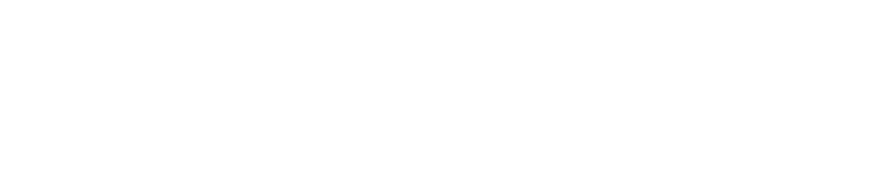 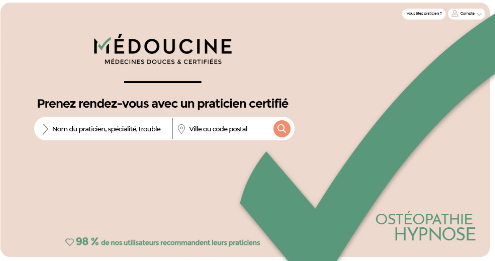 Sophrologues, naturopathes, hypnohérapeutes, ostéopathes, chiropraticiens, coachs ….
Des thérapeutes de confiance, certifiés et validés par le réseau Médoucine
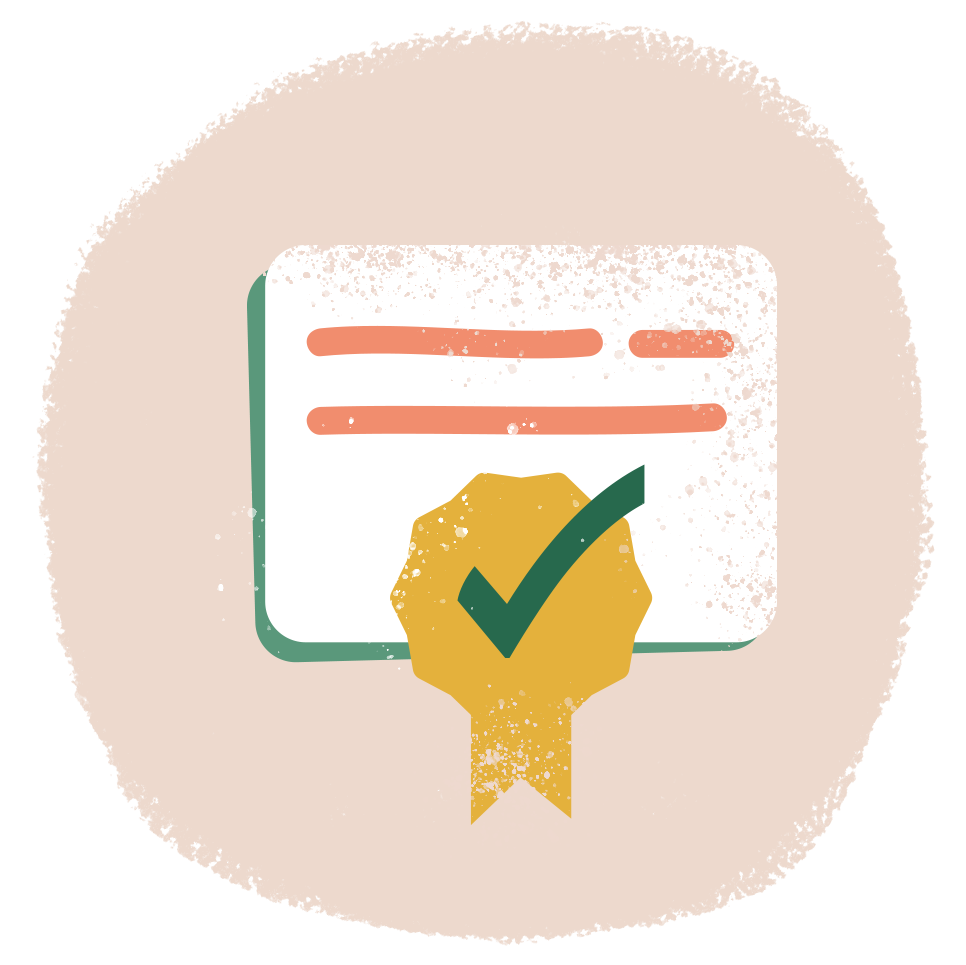 Vérification des diplômes Une validation des formations du praticien et des stages réalisés.
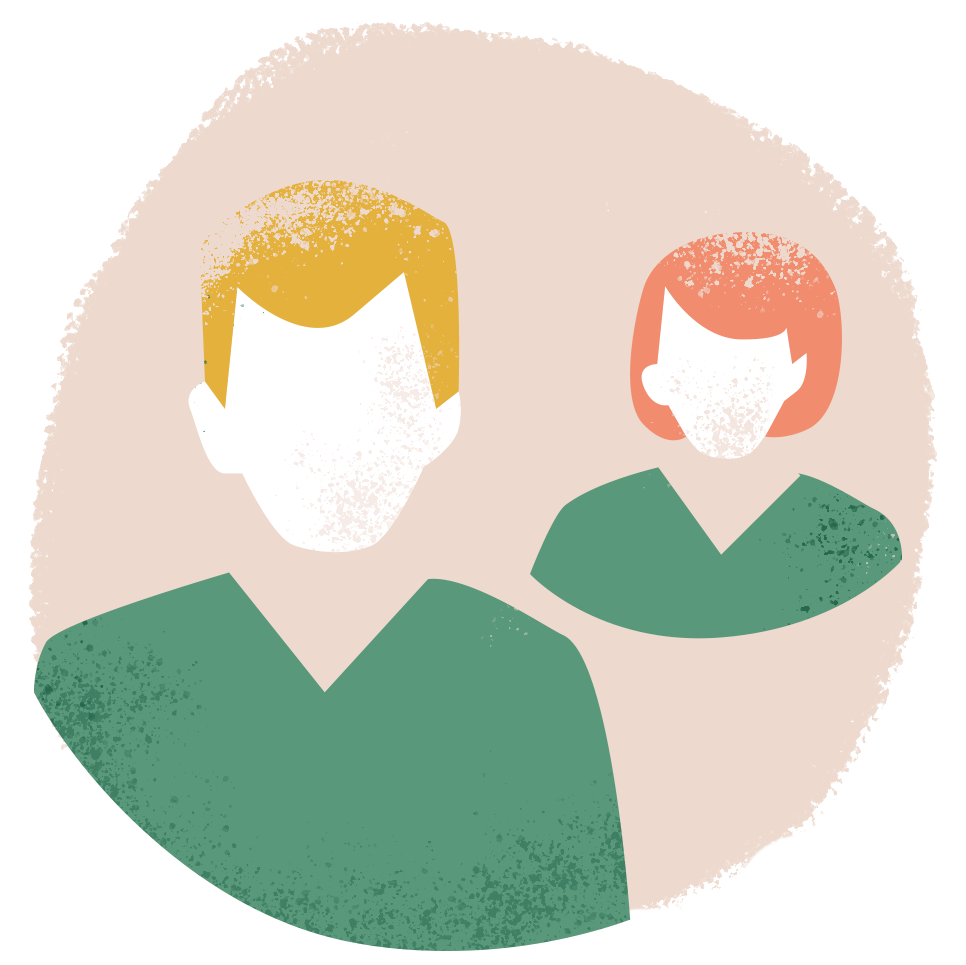 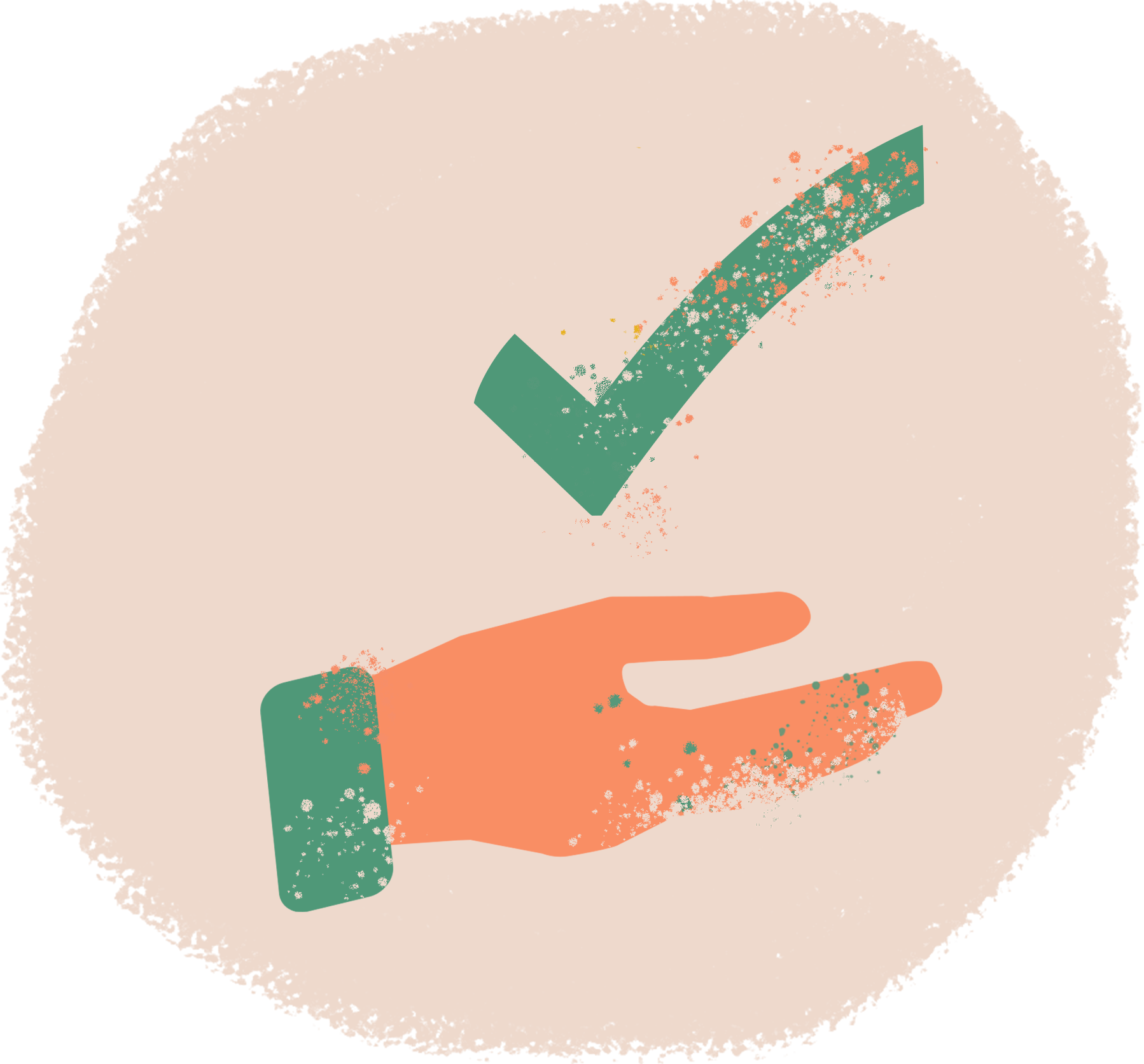 Références professionnelles Des recommandations de professionnels du milieu médical et de médecines complémentaires.
EthiqueQui est en accord avec notre charte de déontologie.
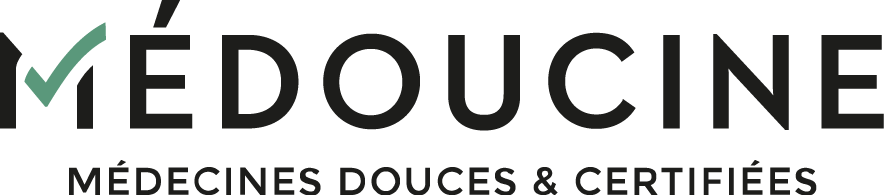 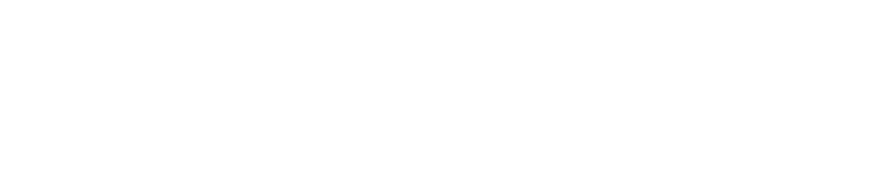 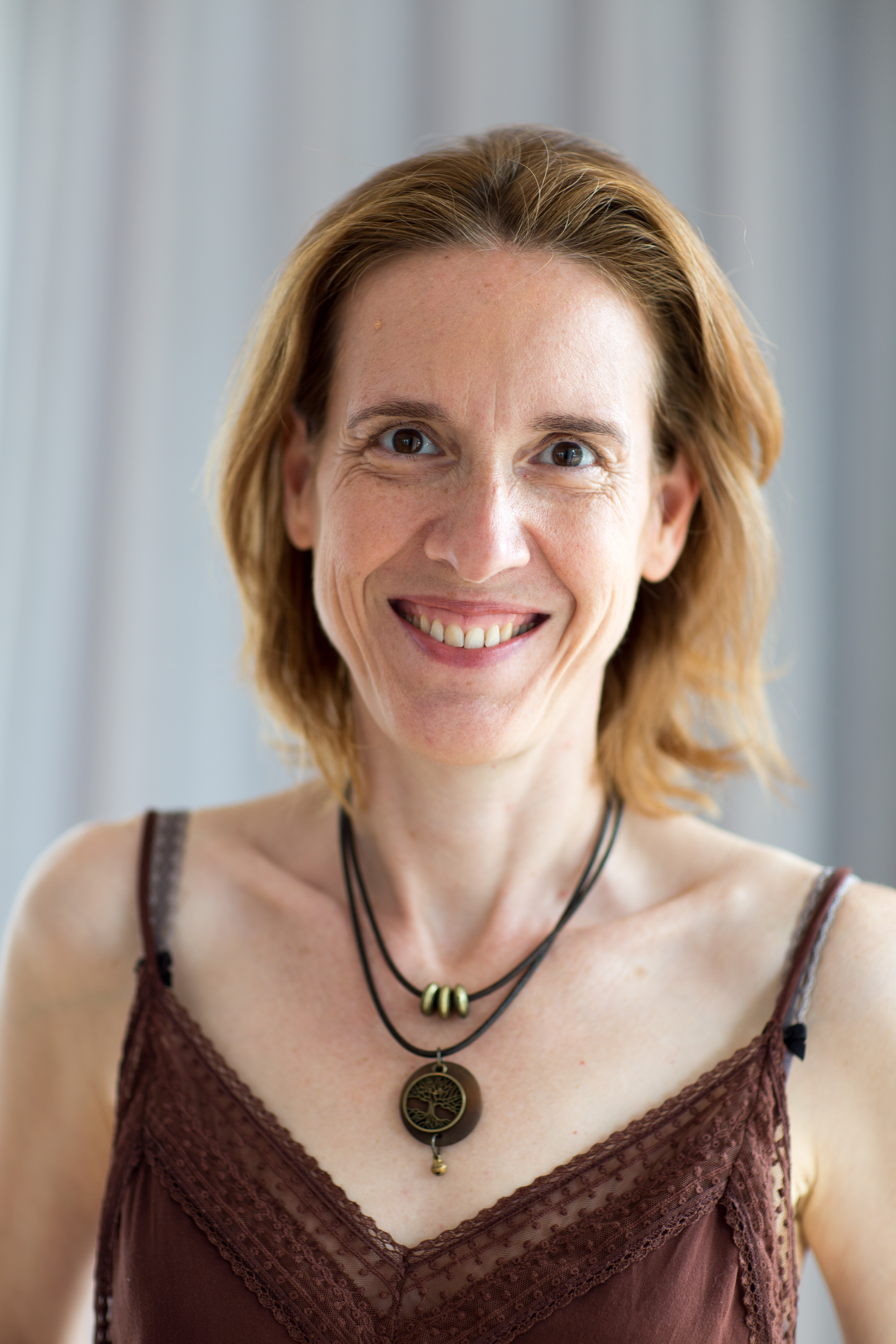 4
Corinne LEGERThérapeute enfants, ados, adultesAccompagnent psychocorporel, émotionnel & parental
Certifiée Médoucine
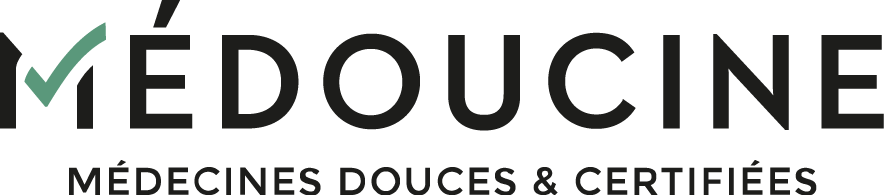 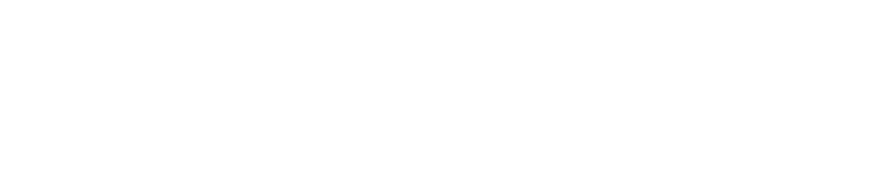 Au programme
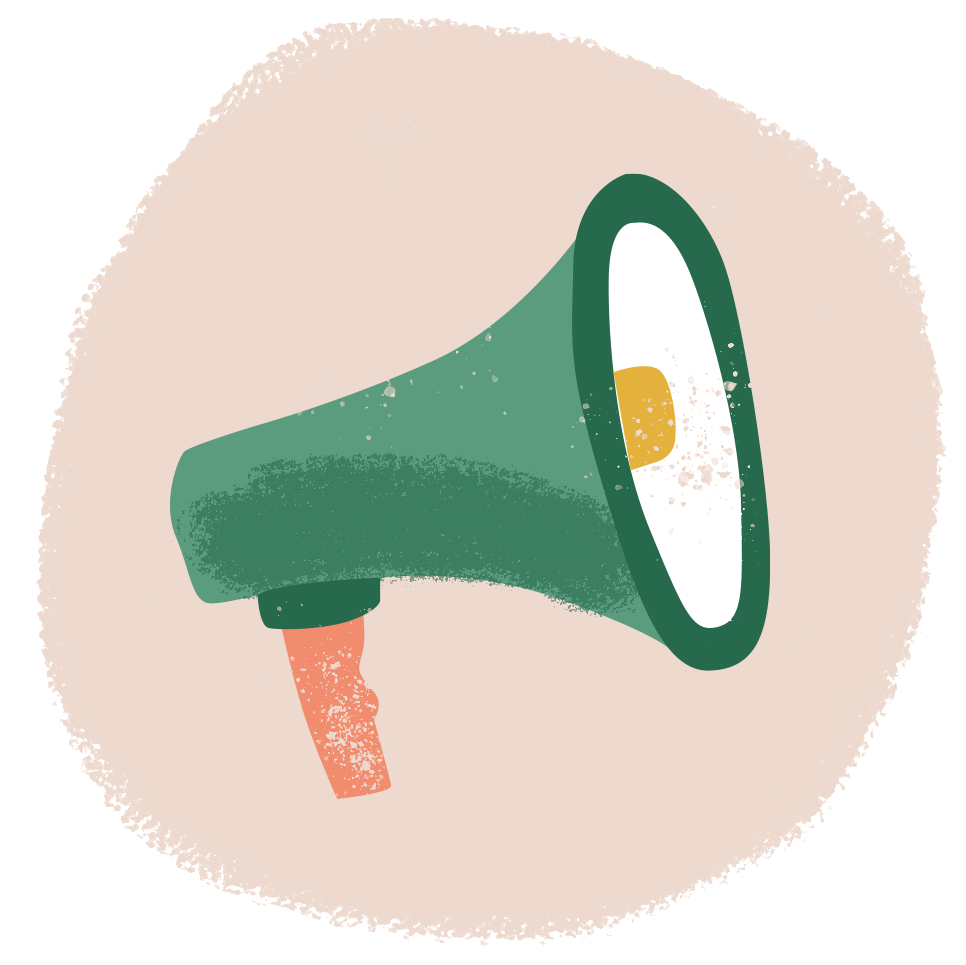 Définition
Les origines
Les émotions
Le cerveau
Les tournures de phrases
Zoom Parent Solo
Récapitulatif
Pour aller plus loin
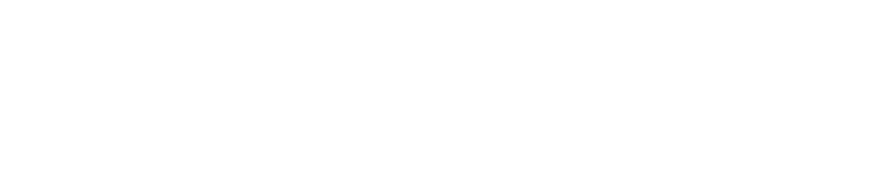 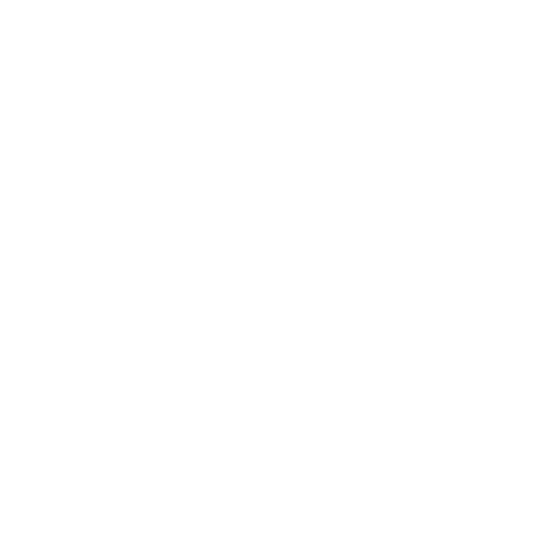 Définition
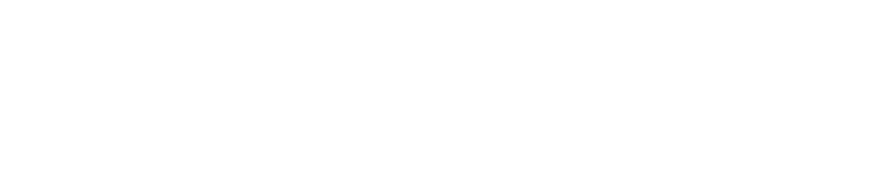 La discipline positive
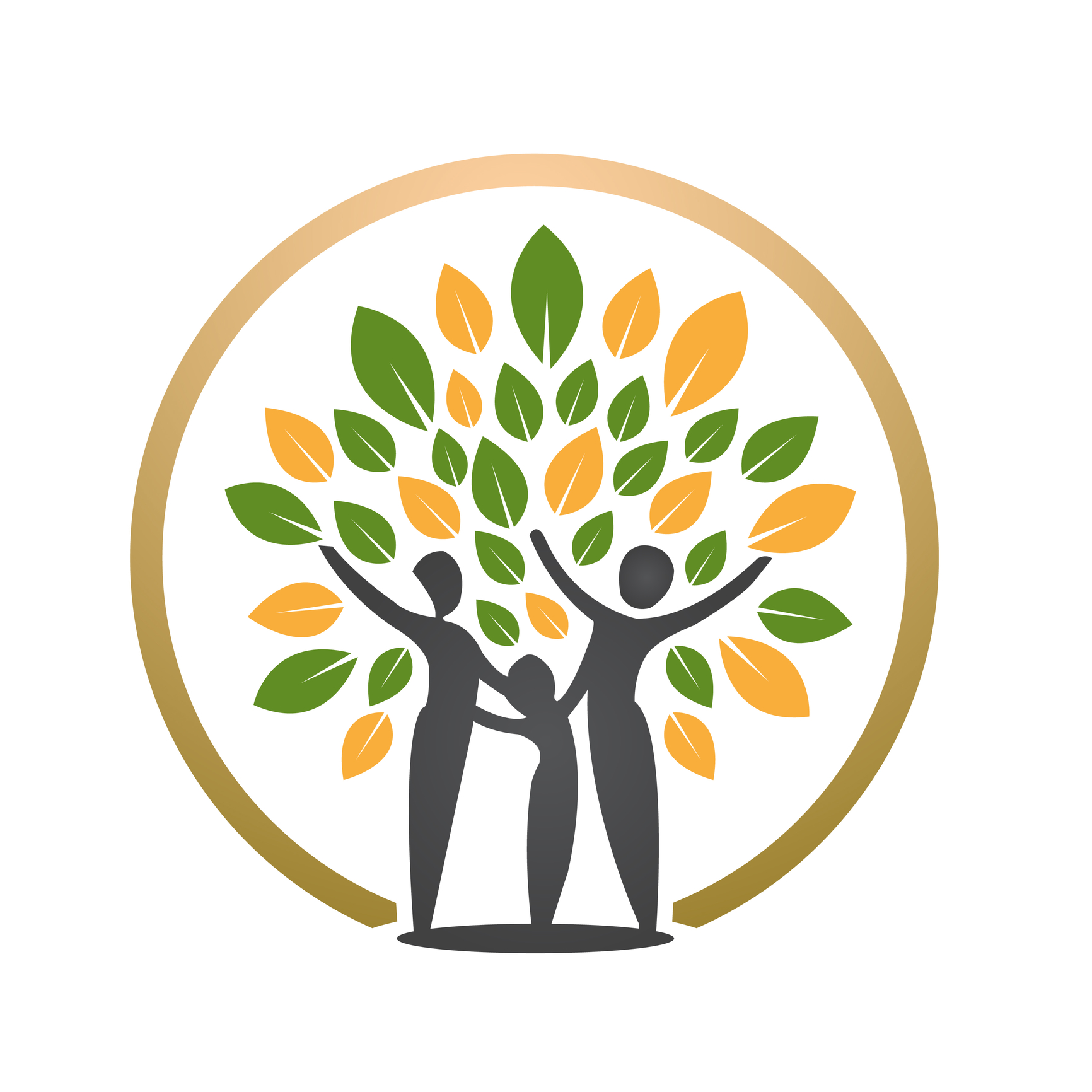 Discipline     
(Latin : disciplina et discipulus) : disciple, celui qui suit un guide.
La discipline a pour vocation d'enseigner et non de soumettre à une autorité.


Positive

Avoir un esprit d'ouverture qui permet de saisir les opportunités d'apprentissage. S’appuyer sur les points forts.




La Discipline Positive est une démarche éducative,
une pédagogie par l'encouragement.
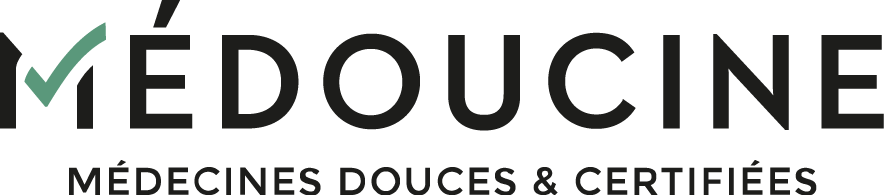 3 mots pour une démarche
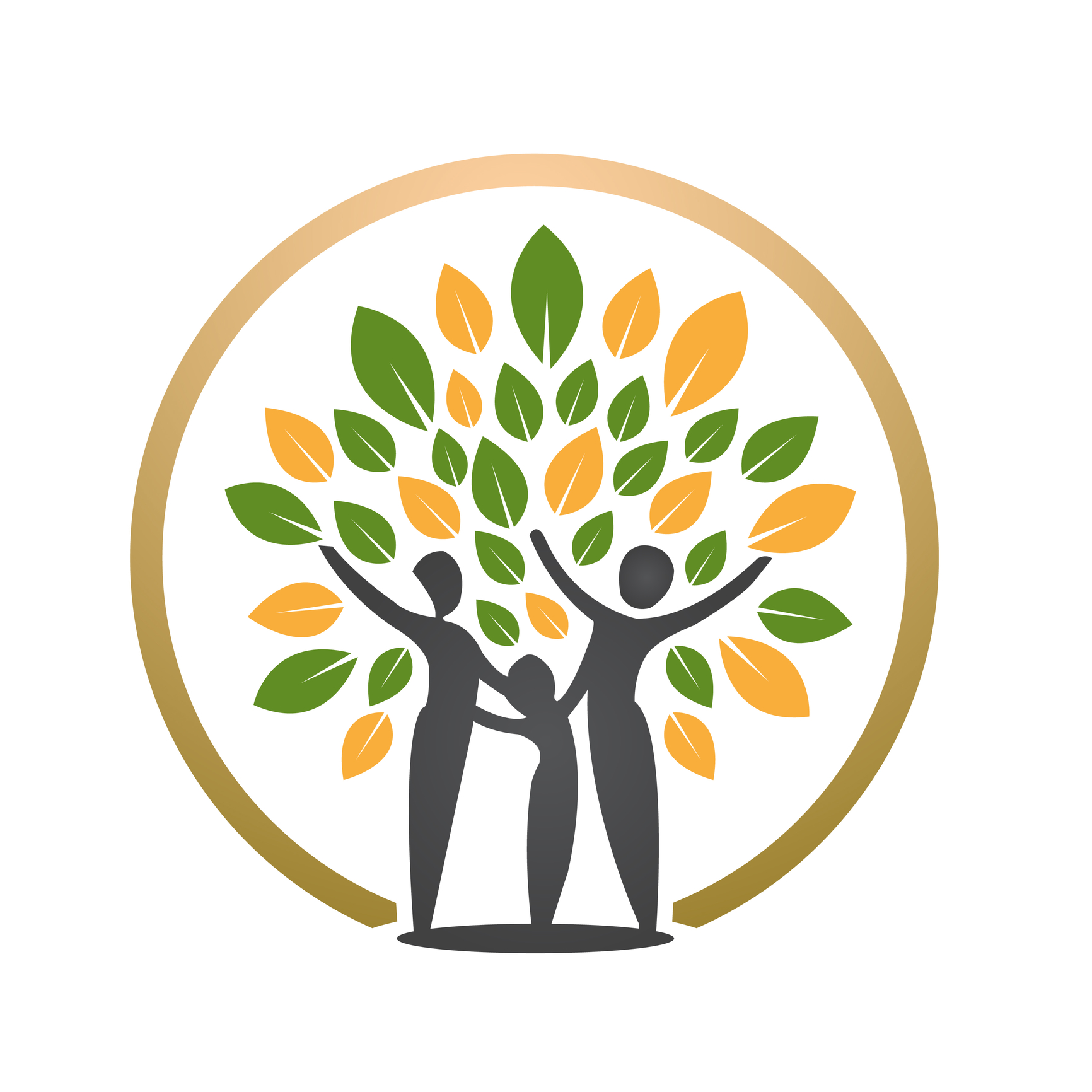 Fermeté     
Respect de soi, de ses propres besoins
Poser le cadre


Bienveillance

Rentrer dans le monde de l’enfant
Être connecté


Encouragement

Insuffler de la force
Mettre en lumière les forces
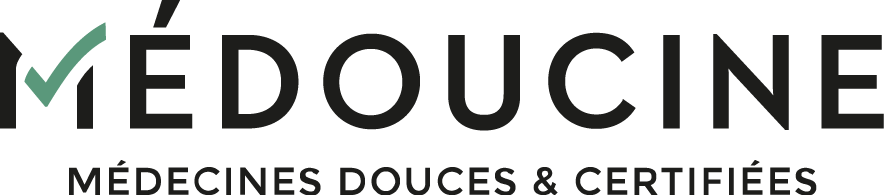 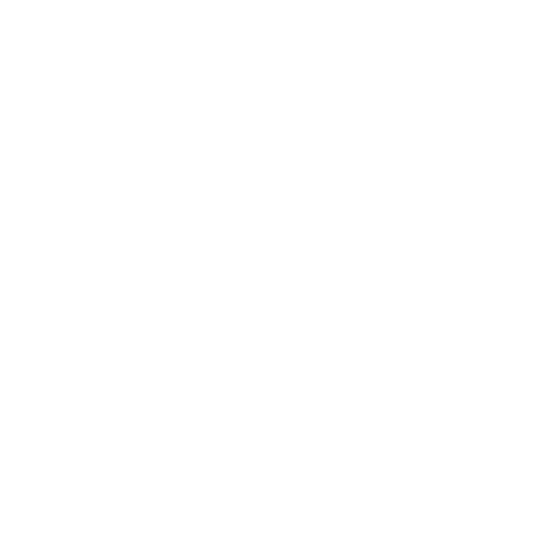 Les origines
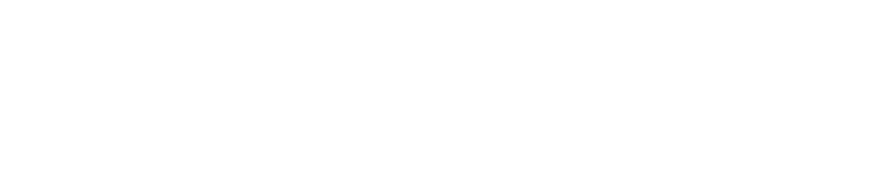 Les origines
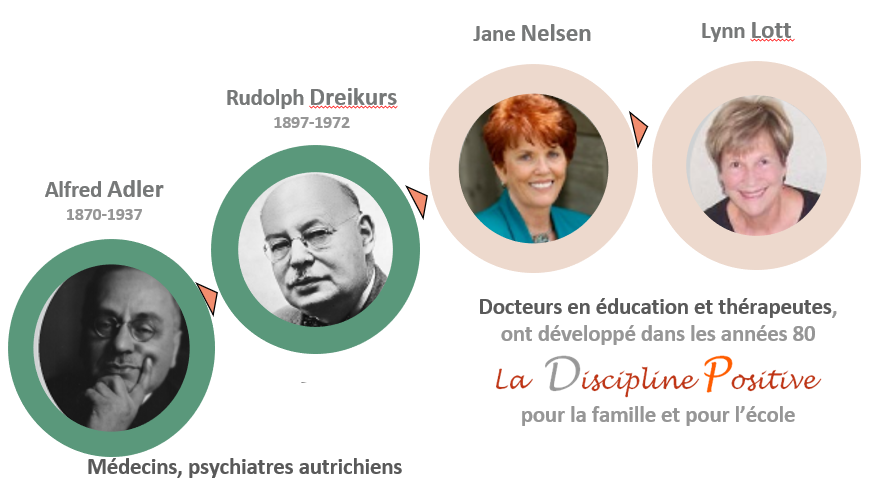 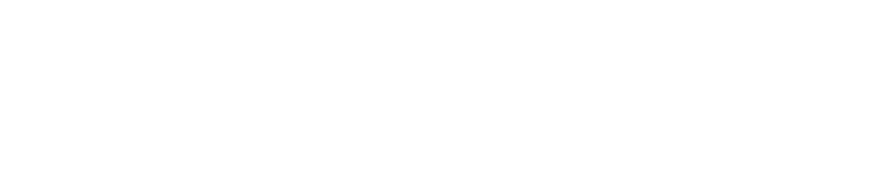 Les origines
Depuis 2010
Béatrice Sabaté
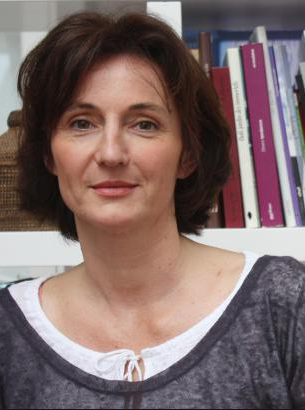 Psychologue clinicienne,
Présidente de l’association
Discipline Positive France
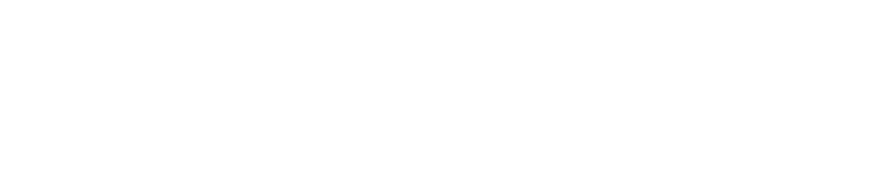 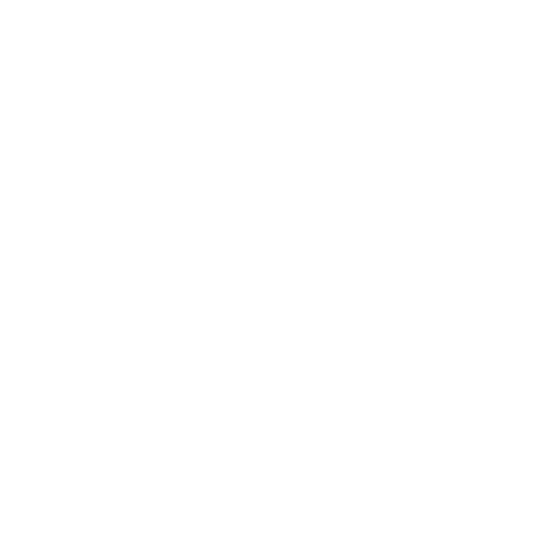 Les émotions
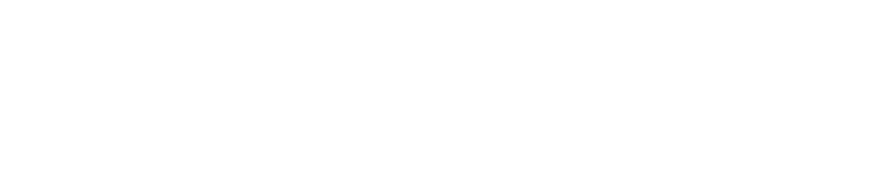 Une émotion est une réaction physiologique et psychologique. Elle n’est ni bonne ni mauvaise. Elle a une utilité, elle nous fait savoir qu’un besoin n’a pas été rempli.  



Pour arriver à se réguler, il faudra commencer par arriver à mettre des mots sur les émotions donc à les reconnaître, les identifier. Si on met déjà un mot sur l’émotion, la ½ du travail d’auto-régulation est fait.
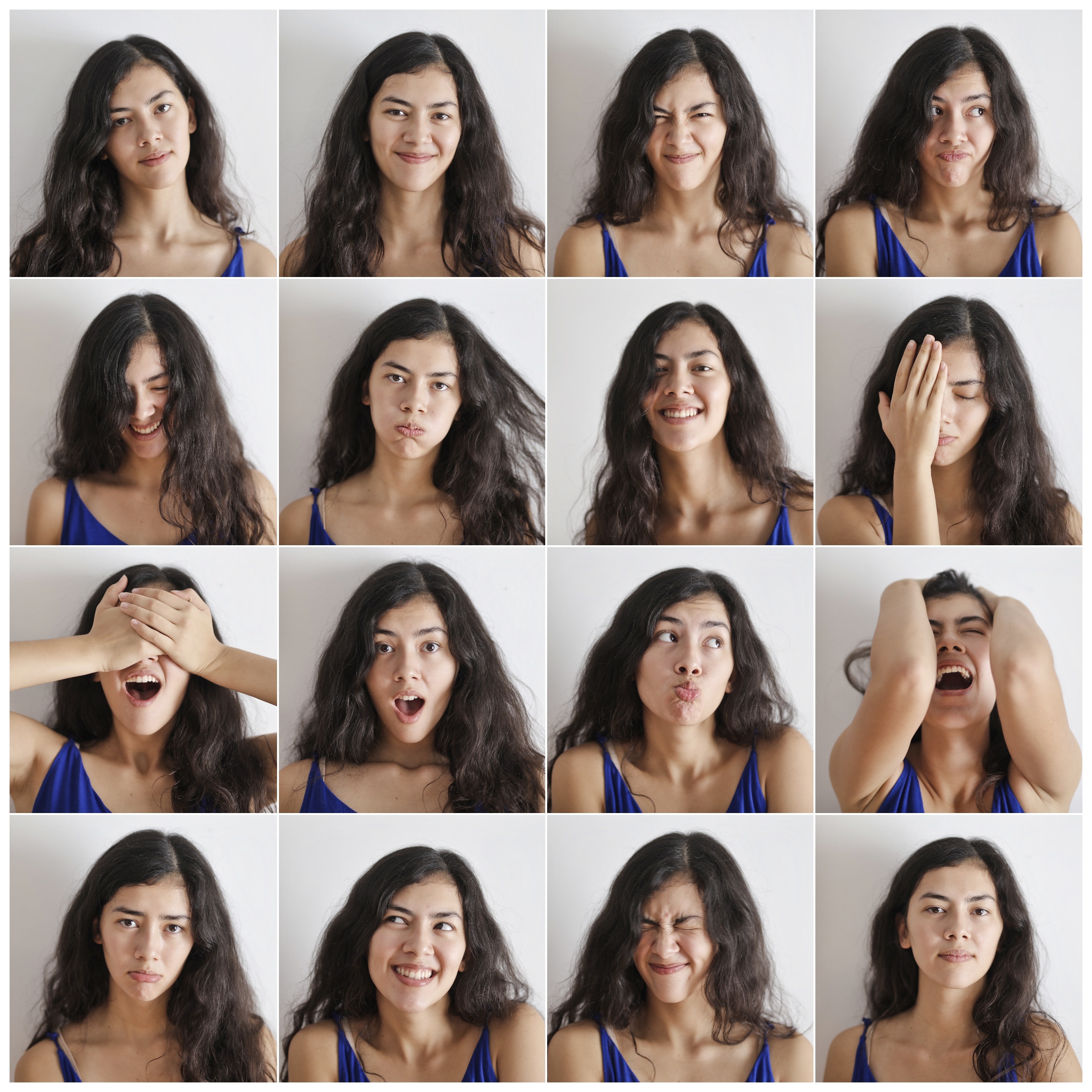 Définition
Accueillir les émotions
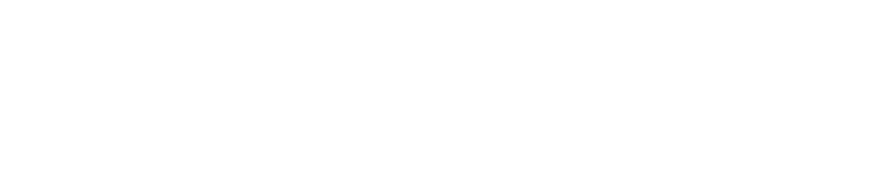 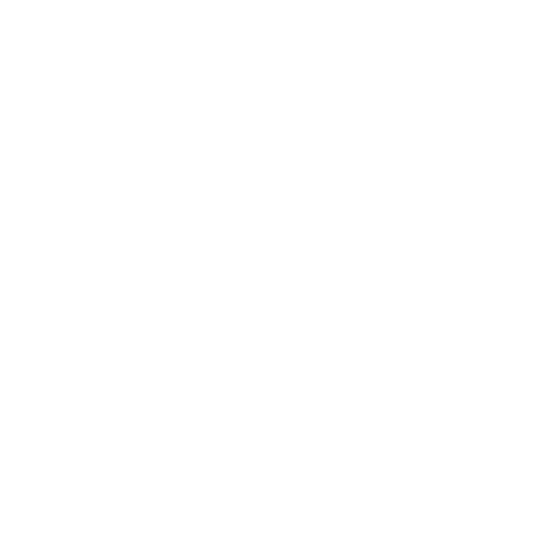 Le cerveau
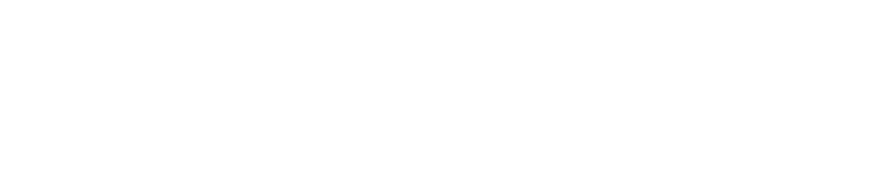 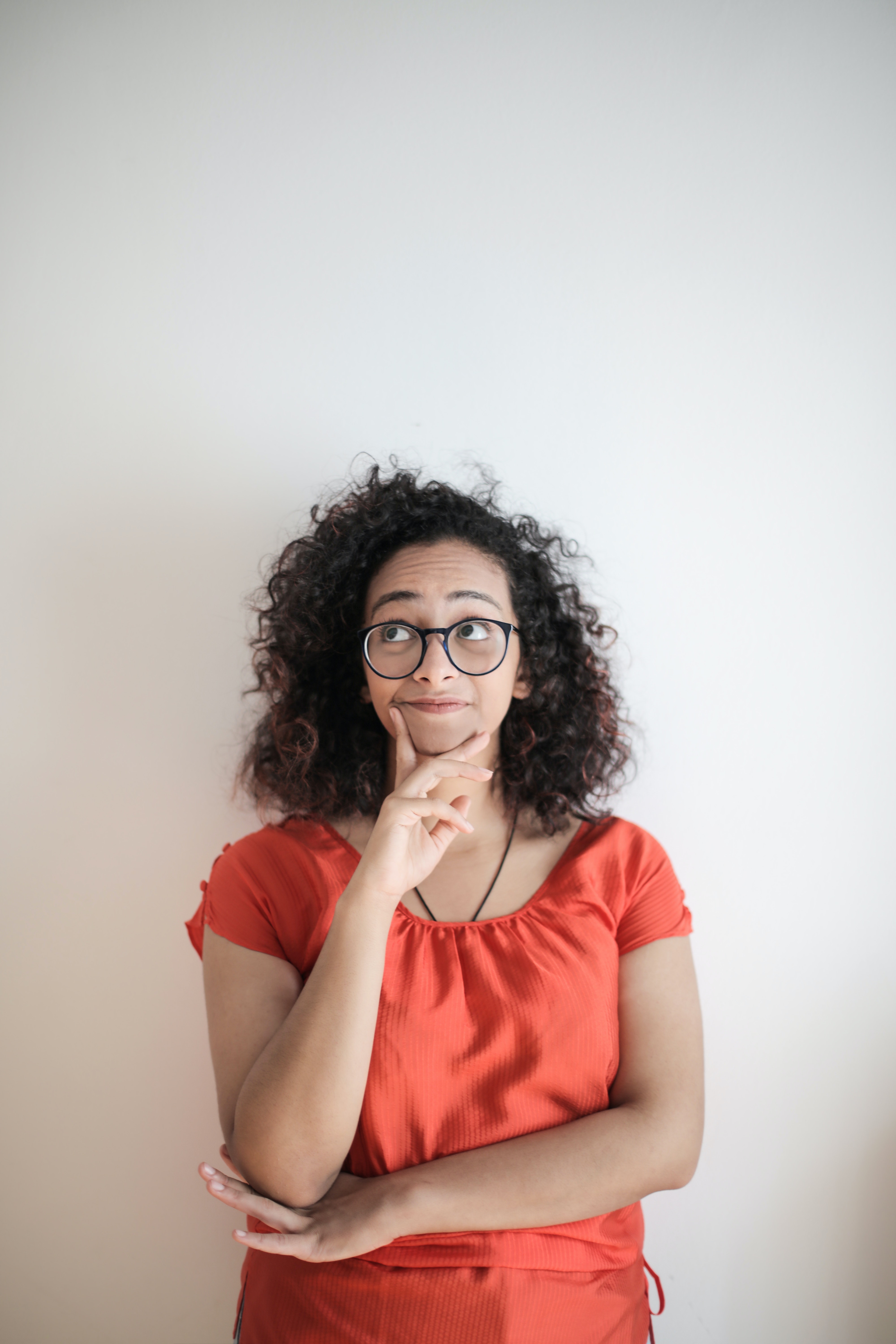 Attaque – Fuite - Immobilisme
Quand il y a « déconnexion », c’est le cerveau reptilien qui prend les commandes. Alors seuls l’attaque, la fuite ou l’immobilisme sont possibles



C’est le temps nécessaire pour se reconnecter à soi, récupérer nos facultés pour nous maîtriser et gérer nos émotions, être à nouveau logique, rationnel, empathique
Le temps de pause
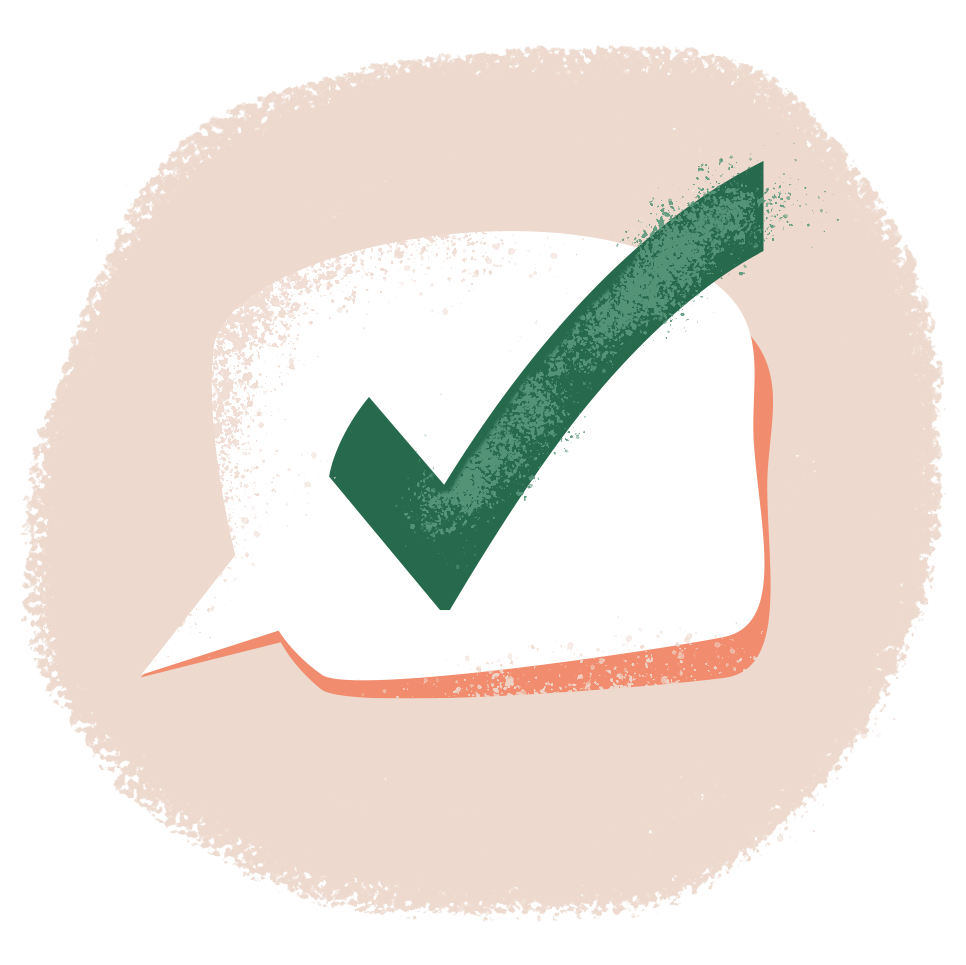 Livres de Daniel Siegel et Vidéos sur YouTube
Le cerveau dans la main - Connectivité
Présentation pour les enfants – Les arènes du savoir
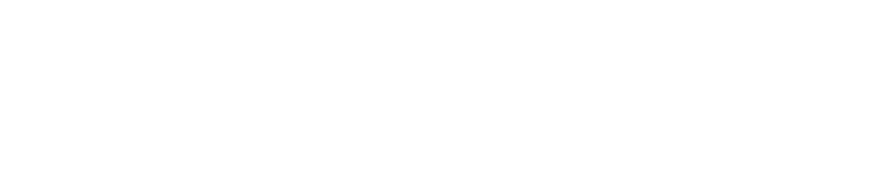 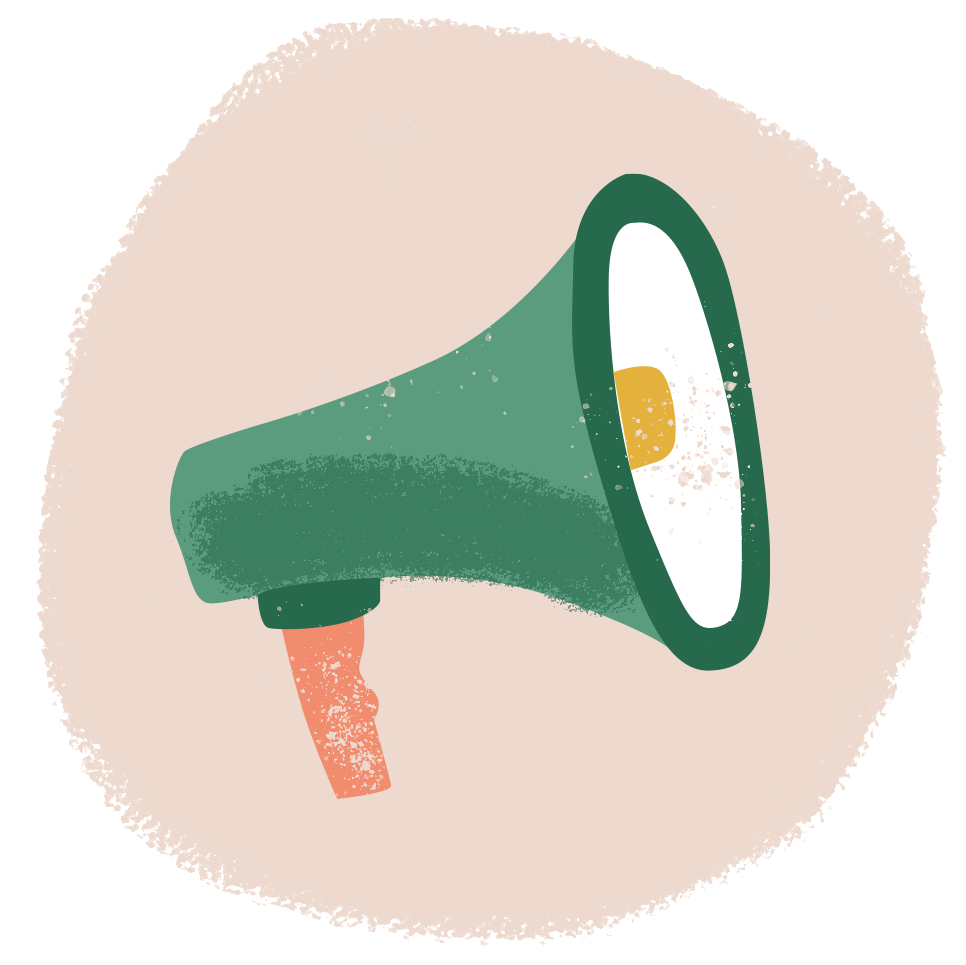 Les 3 « R » de la réparation : 
Reconnaitre
Réconcilier
Résoudre
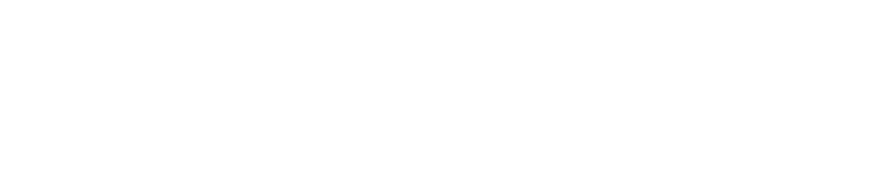 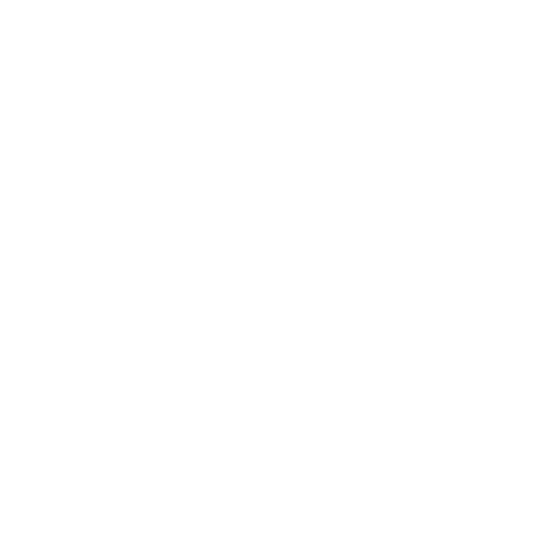 Les tournuresdes phrases
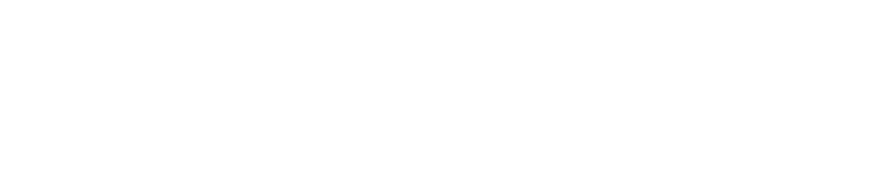 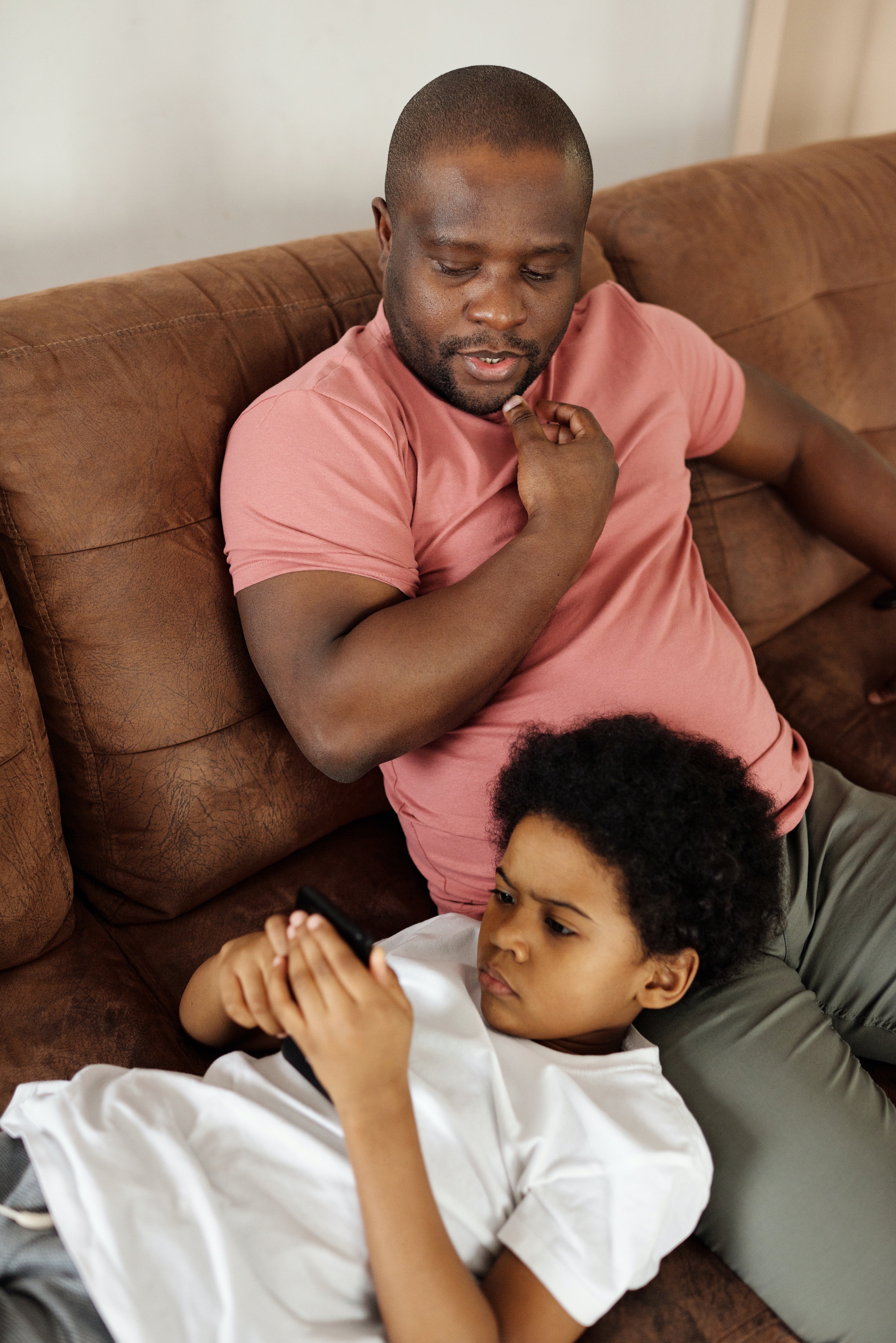 Les ordres ou les questionnements
L’ordre, et le questionnement, ne font pas réagir les mêmes zones du cerveau.







Il est important de dire aux enfants ce qu’on attend d’eux plutôt que ce que nous ne souhaitons pas qu’ils fassent.
Les tournures négatives ou positives
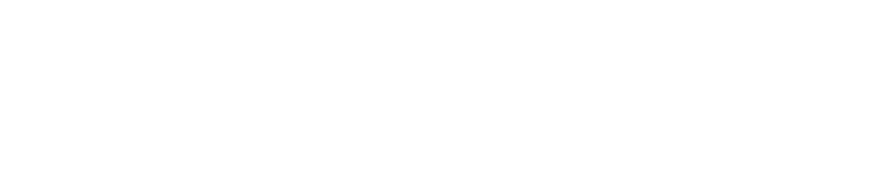 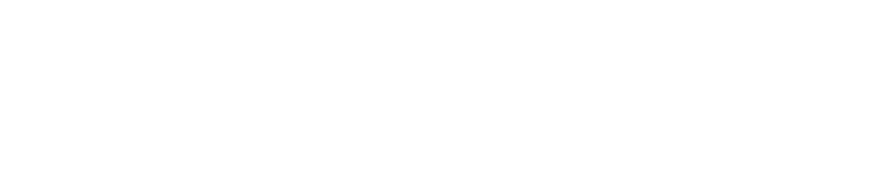 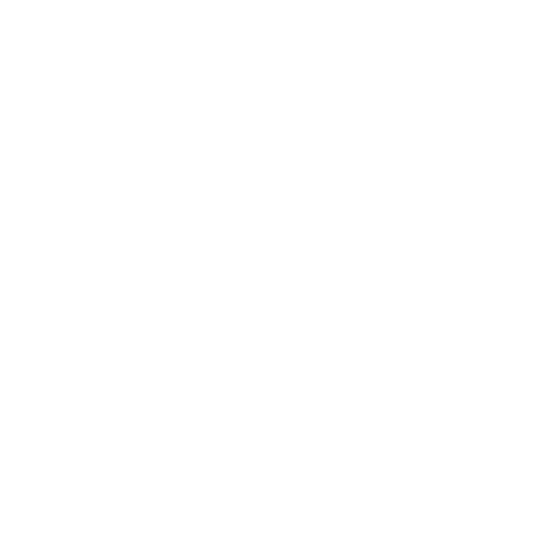 Zoom Parent Solo
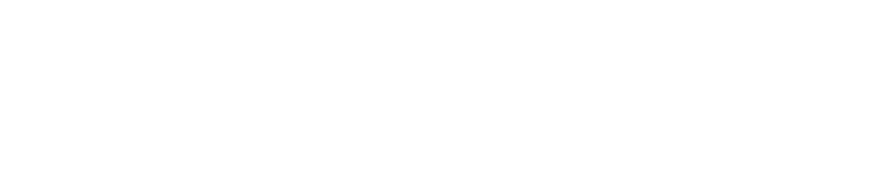 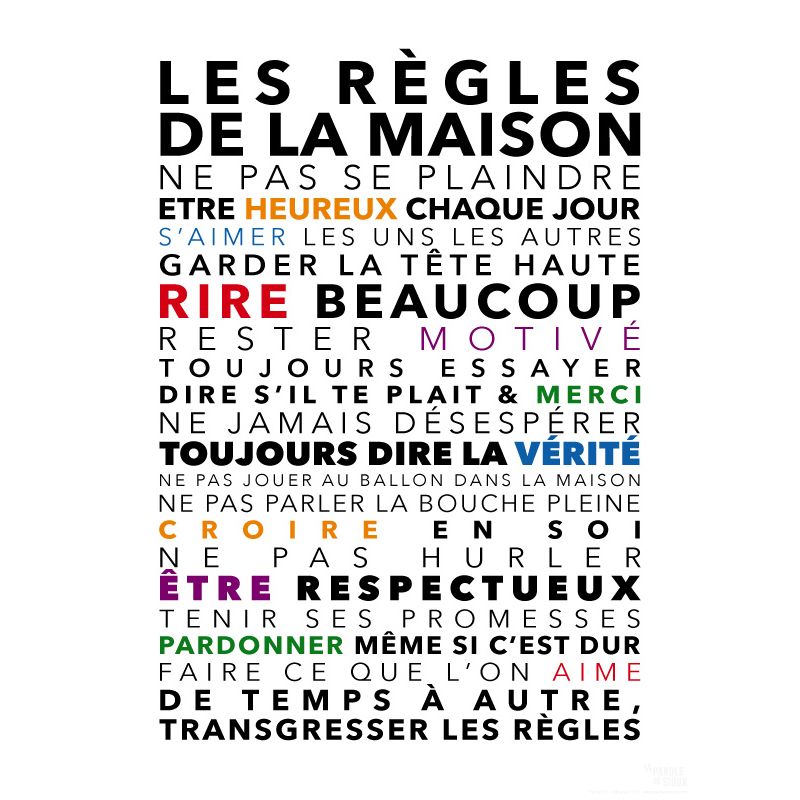 Les lignes de conduites
Définir ensemble de quoi on a besoin pour qu’il y ait une bonne ambiance à la maison

 
Développer l’auto-discipline et le sens des responsabilités
Respecter ses propres limites et celles des autres
Diminuer la charge mentale
Pourquoi ?
Comment ?
Créer l’affiche
La mettre en évidence
La revoir et adapter si besoin
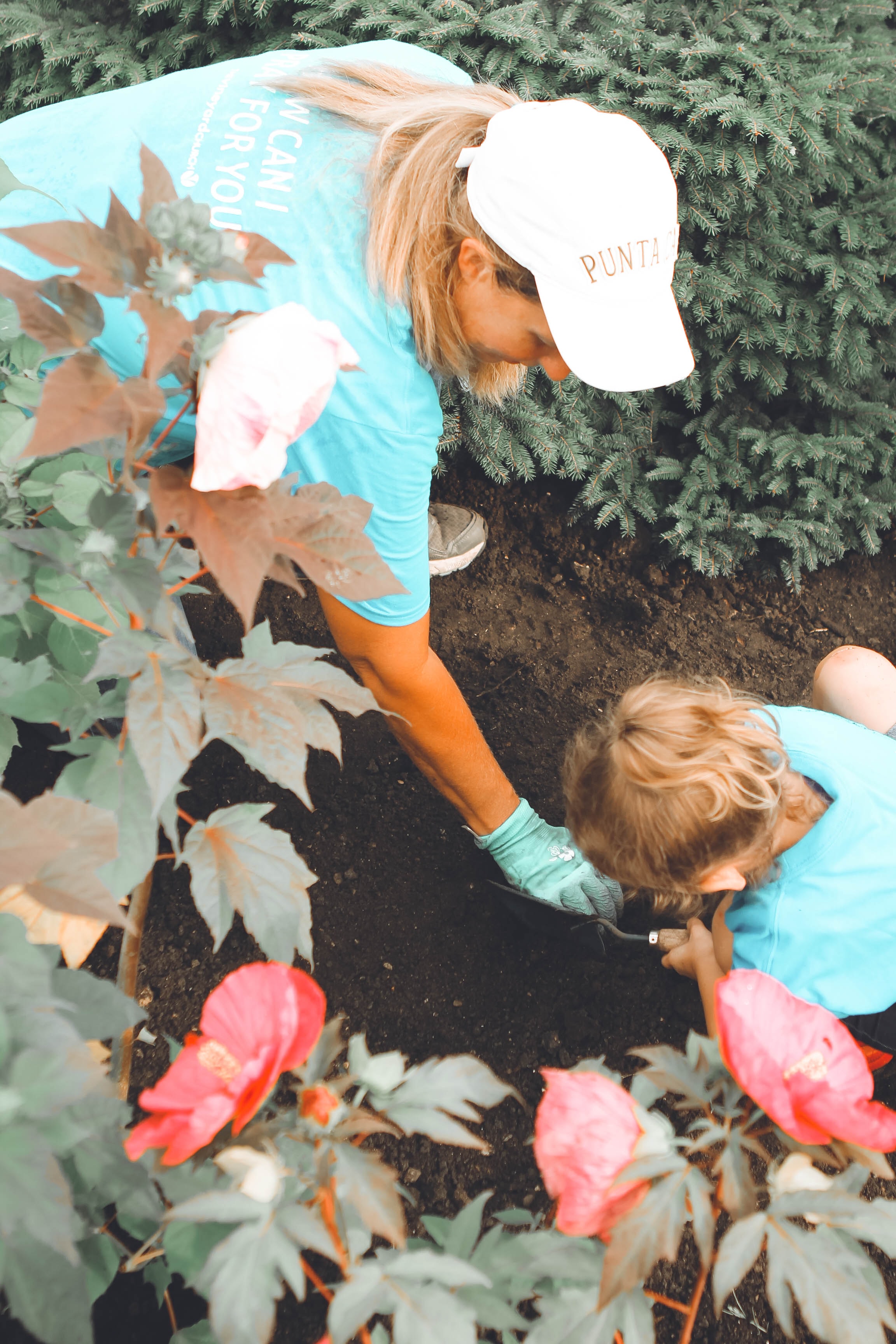 Les routines
Elles peuvent aider aux moments clés : le matin et le soir

 
Faire gagner en autonomie et responsabilisé
Rassurer l’enfant
Décharger le parent
Pourquoi ?
Comment ?
Créer les affiches
Les mettre en évidence
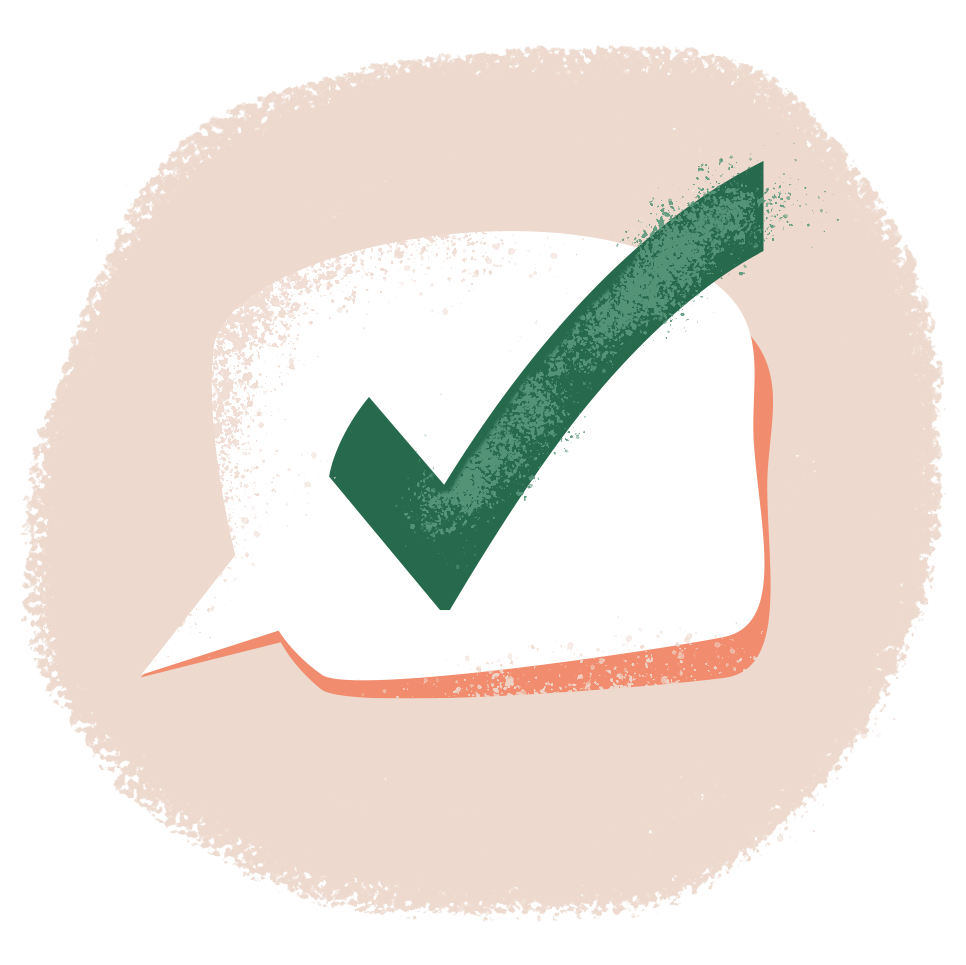 Vidéo YouTube
Corinne Léger - Les routines
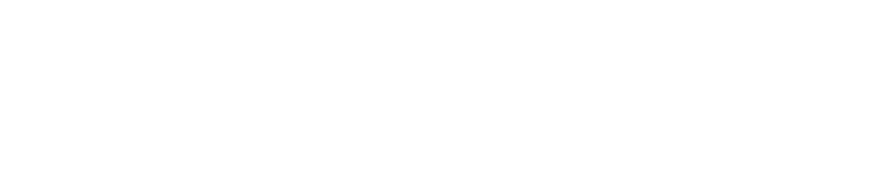 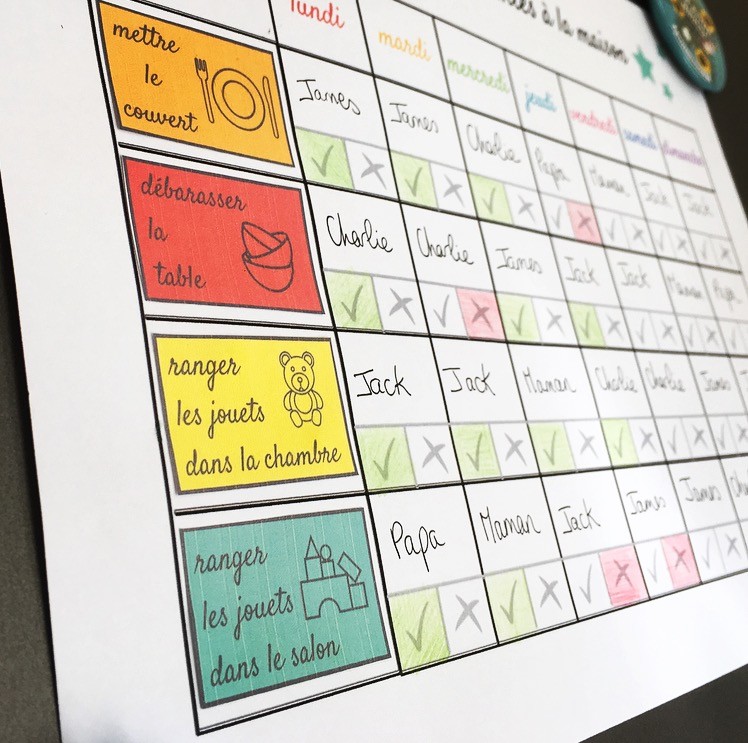 Les rôles et responsabilités
Définir ensemble ce qui doit être fait pour le bon fonctionnement de la vie à la maison
 
Développer l’autonomie, l’entraide
Les aider à se sentir capable
Développer le sentiment d’appartenance
Partager les tâches
Pourquoi ?
Comment ?
Créer l’affiche
La mettre en évidence
La revoir et adapter si besoin
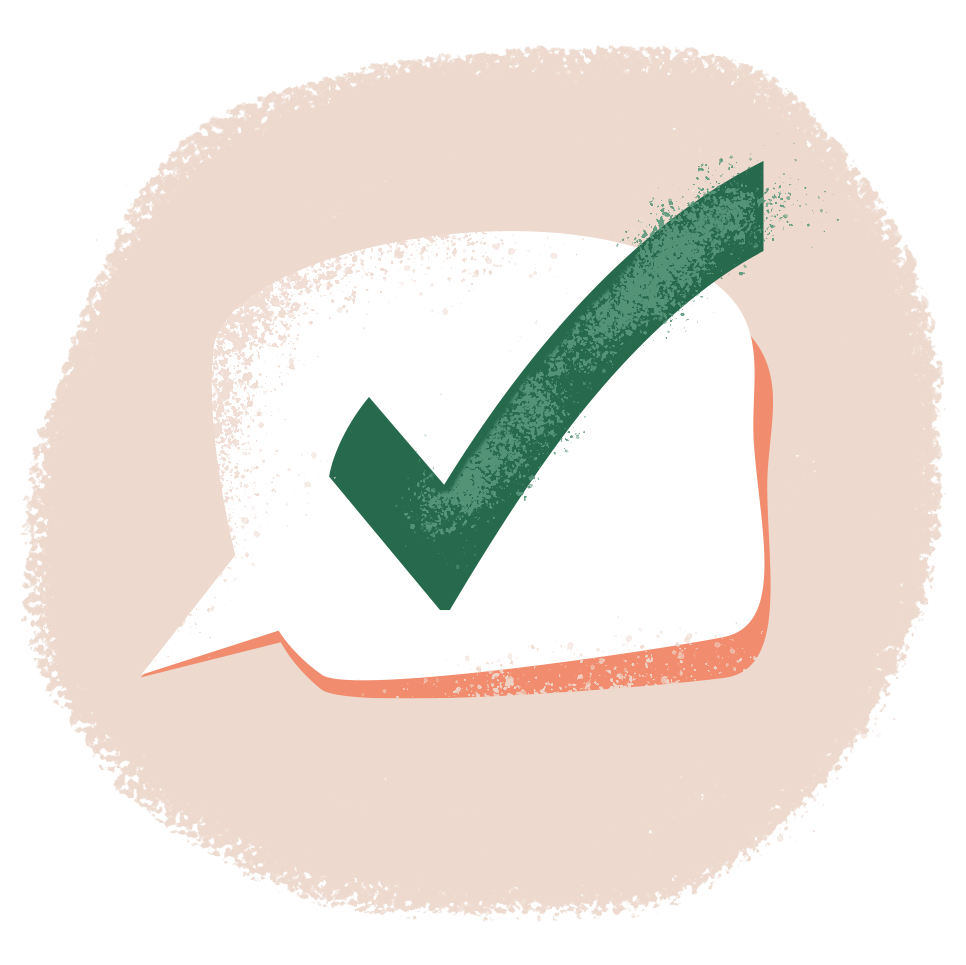 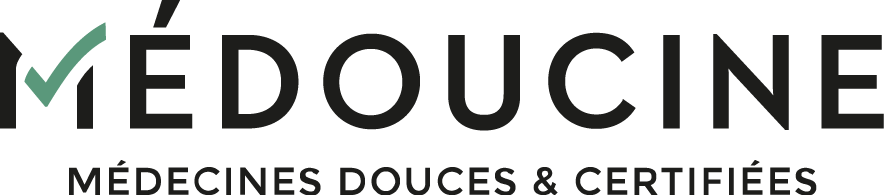 Le vase
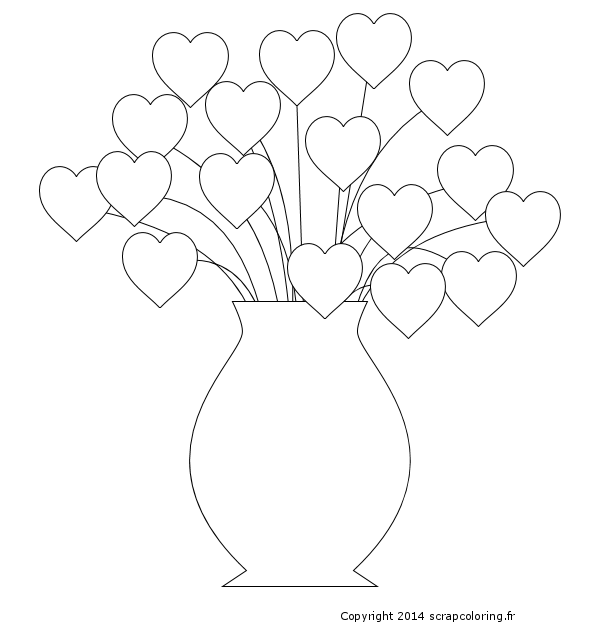 Pour tenir le coup dans le temps car prendre soin de soi ne devrait pas être une option. 

 
Pour se ressourcer
Car prendre soin de soi permet de prendre soin des autres
Pourquoi ?
Comment ?
Créer son « vase », identifier ce qui nous fait du bien
Le mettre en évidence
Aller « piocher dedans » régulièrement
Prendre « rdv » avec soi-même
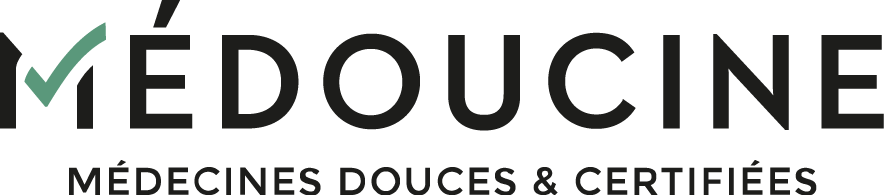 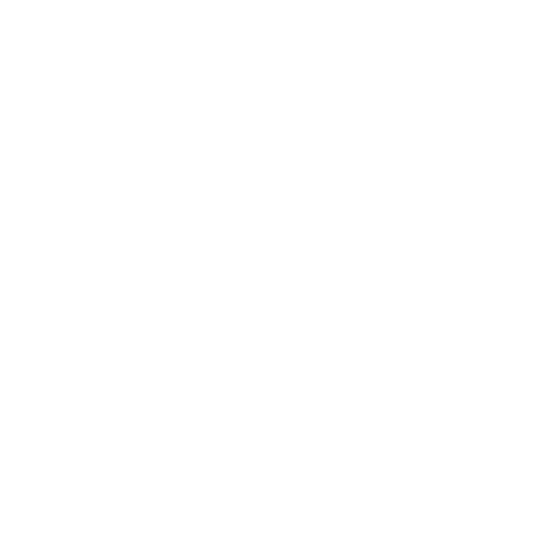 Récapitulatif
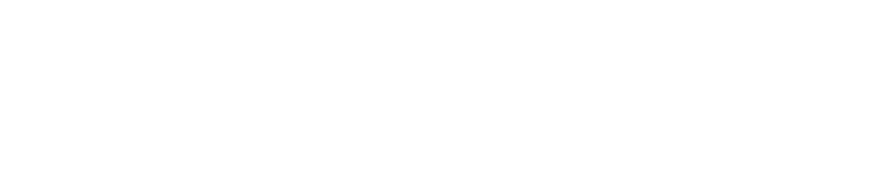 Les outils identifiés
Comprendre les besoins de l’enfant (bienveillance)
Etablir les limites, poser le cadre (fermeté)
Utiliser l’encouragement
Reconnaître et réguler les émotions
Le temps de pause 
Les 3 « R » de la réparation
Utiliser des tournures de phrases positives
Questionner pour stimuler la curiosité et initier la responsabilité
Construire les lignes de conduite
Mettre en place des routines
Partager les responsabilités
Prendre soin de soi (remplir son vase)
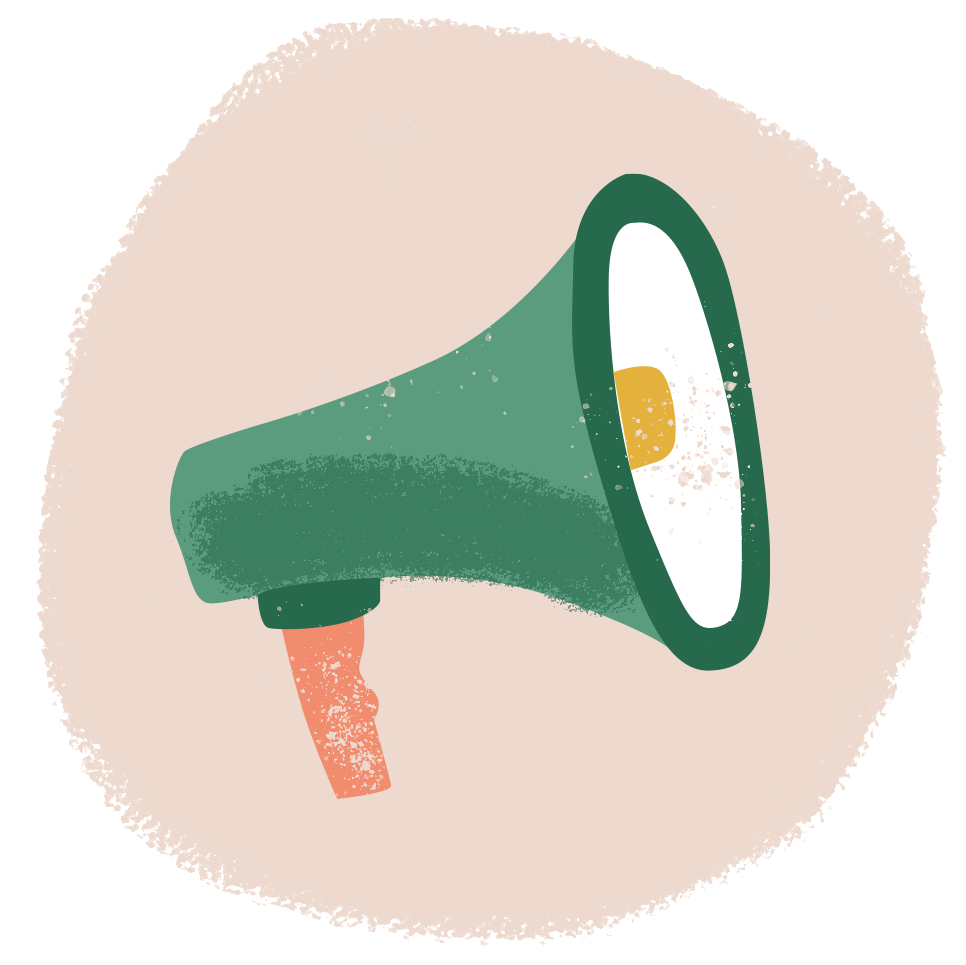 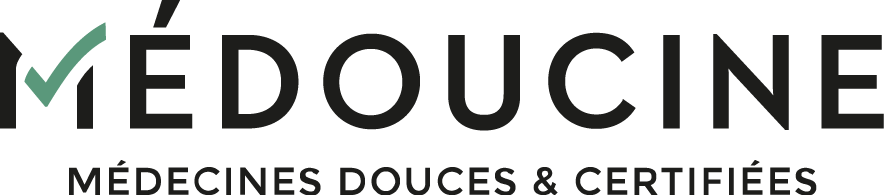 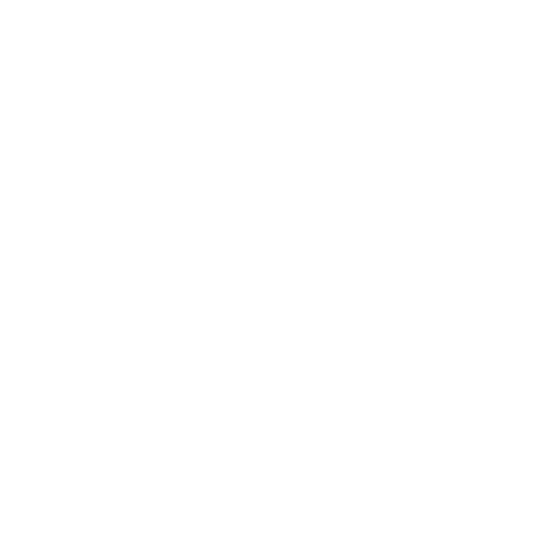 Pour aller plus loin
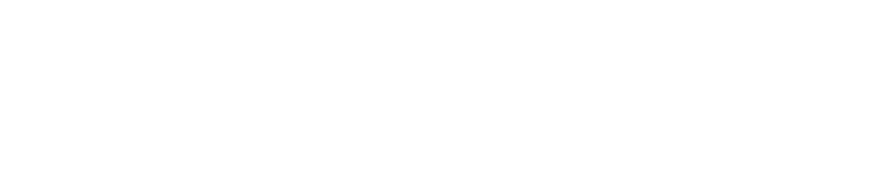 A découvrir pour aller plus loin
Les livres de la Discipline Positive
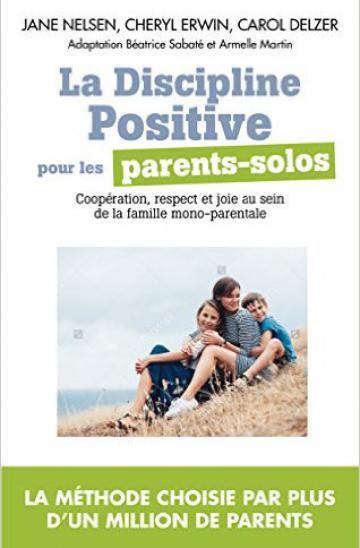 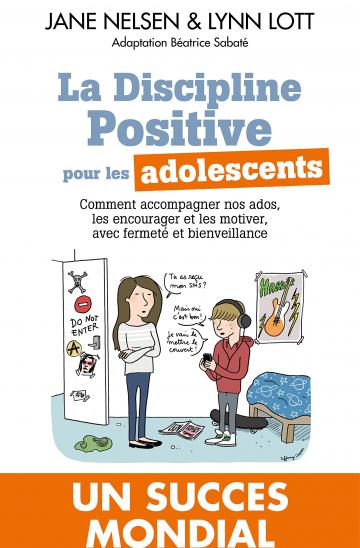 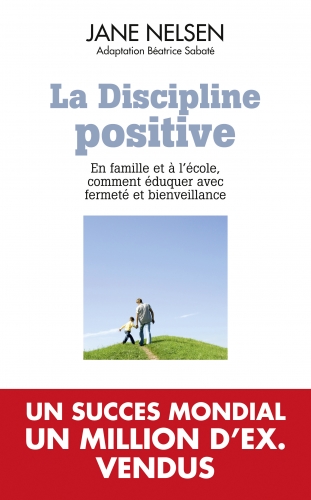 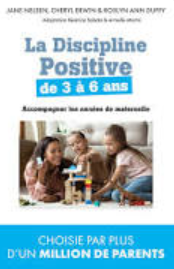 Les livres de Faber et Mazlish
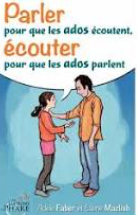 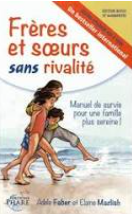 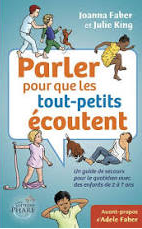 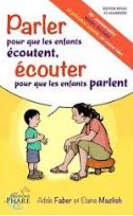 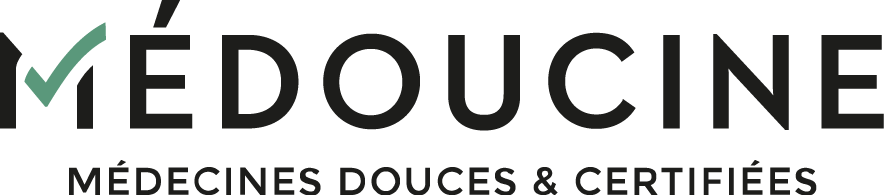 A découvrir pour aller plus loin
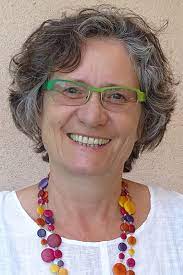 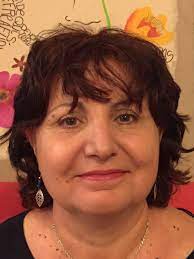 Isabelle Filliozat
Catherine Dumonteil Kremer
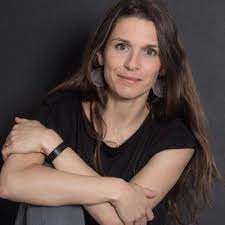 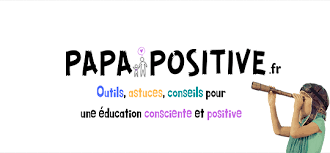 Papa positive
Stéphanie Couturier
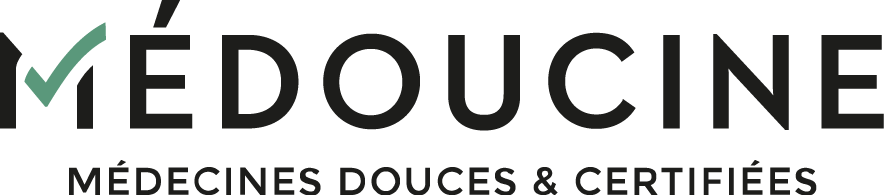 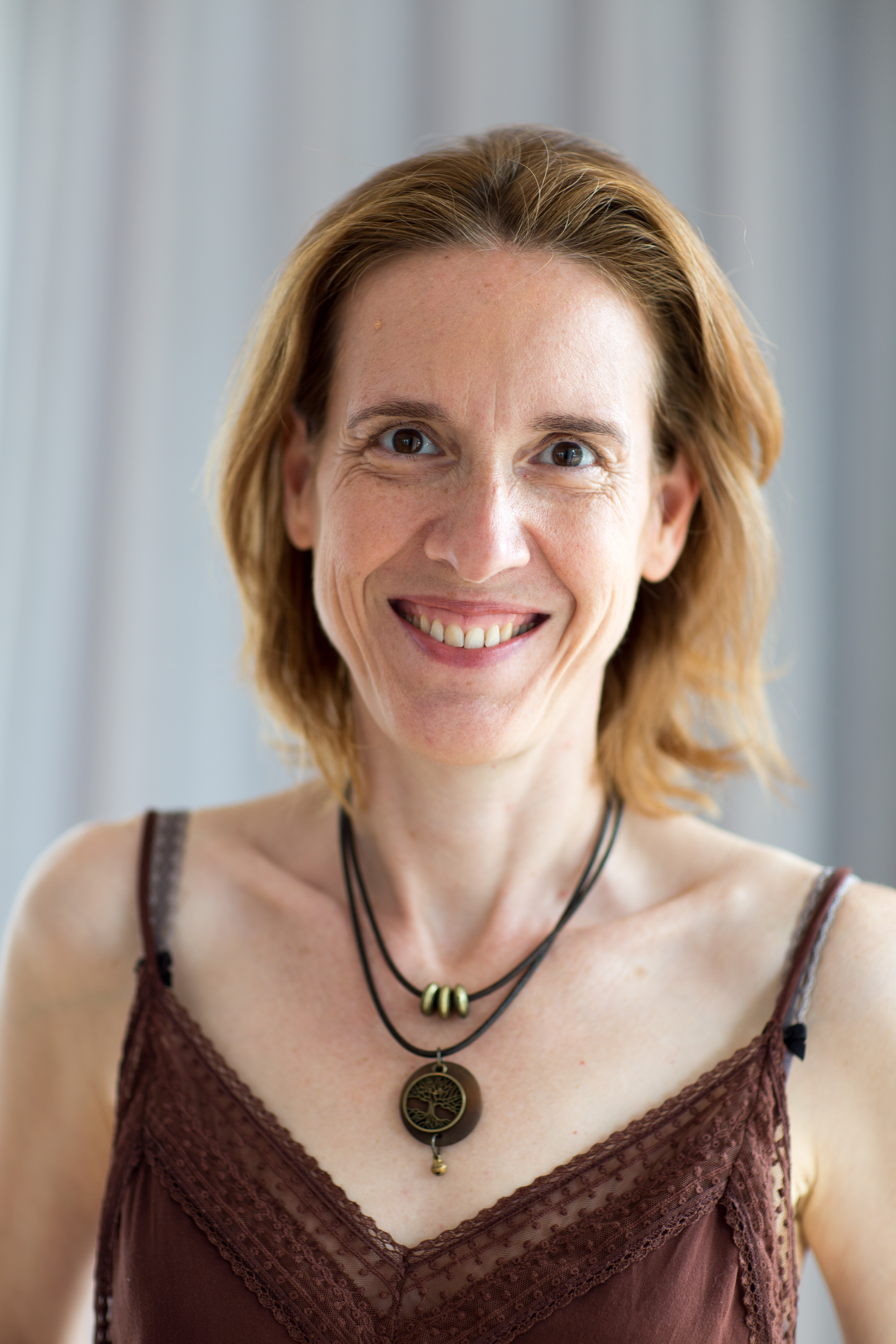 Merci !
Corinne LEGERThérapies et Accompagnement parental

Région Parisienne & téléconsultationhttps://www.corinne-leger.fr/

RDV en ligne www.medoucine.com
Téléphone 06.58.52.22.32

Page : Faire Ensemble
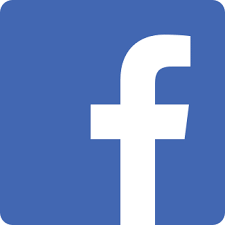 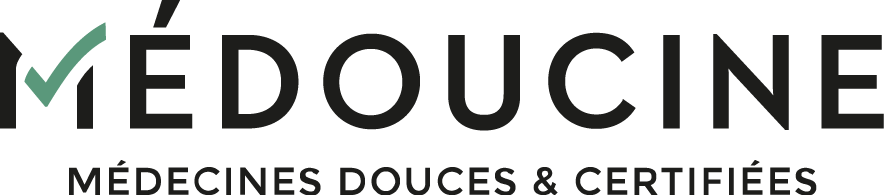 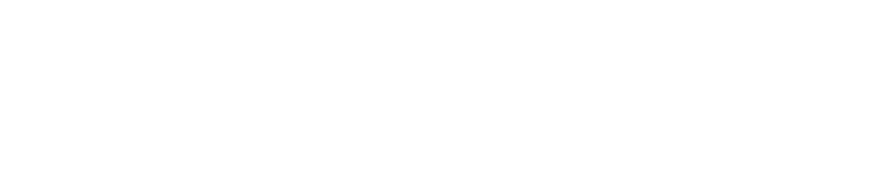